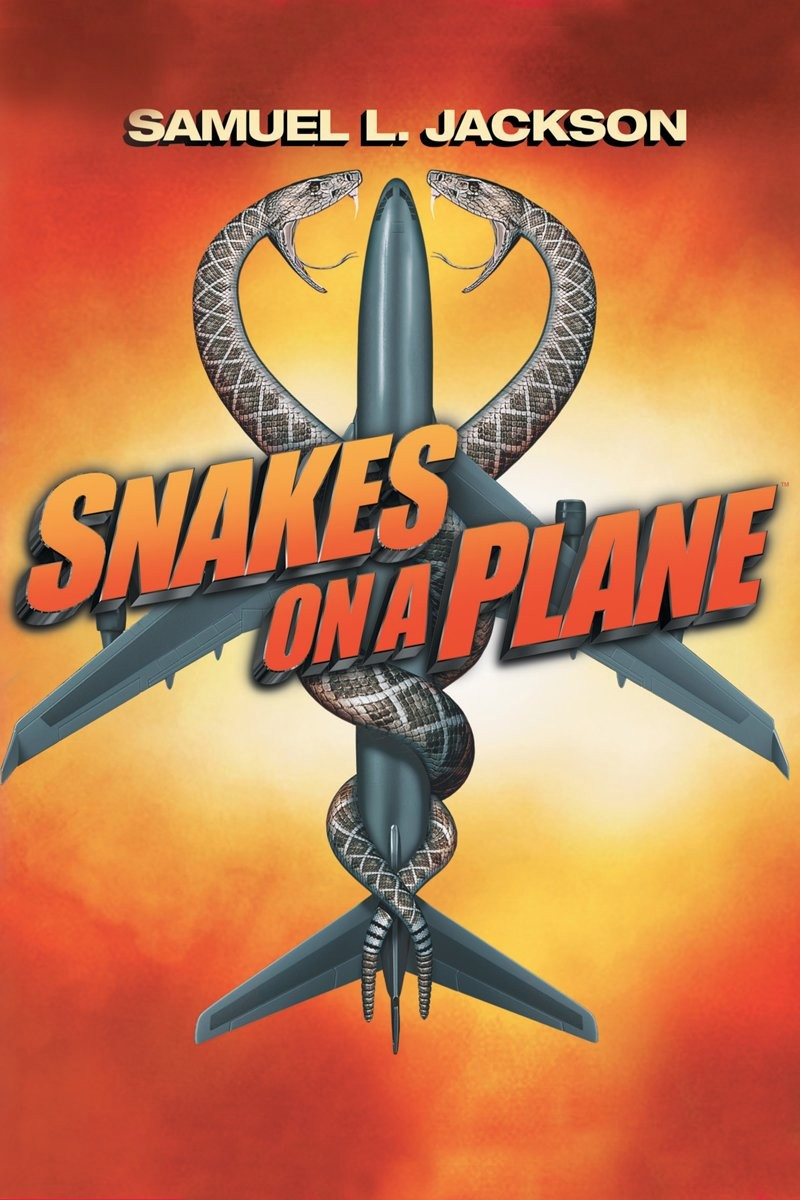 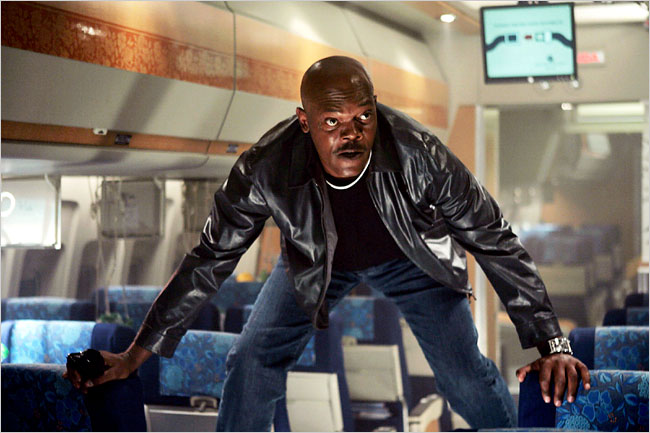 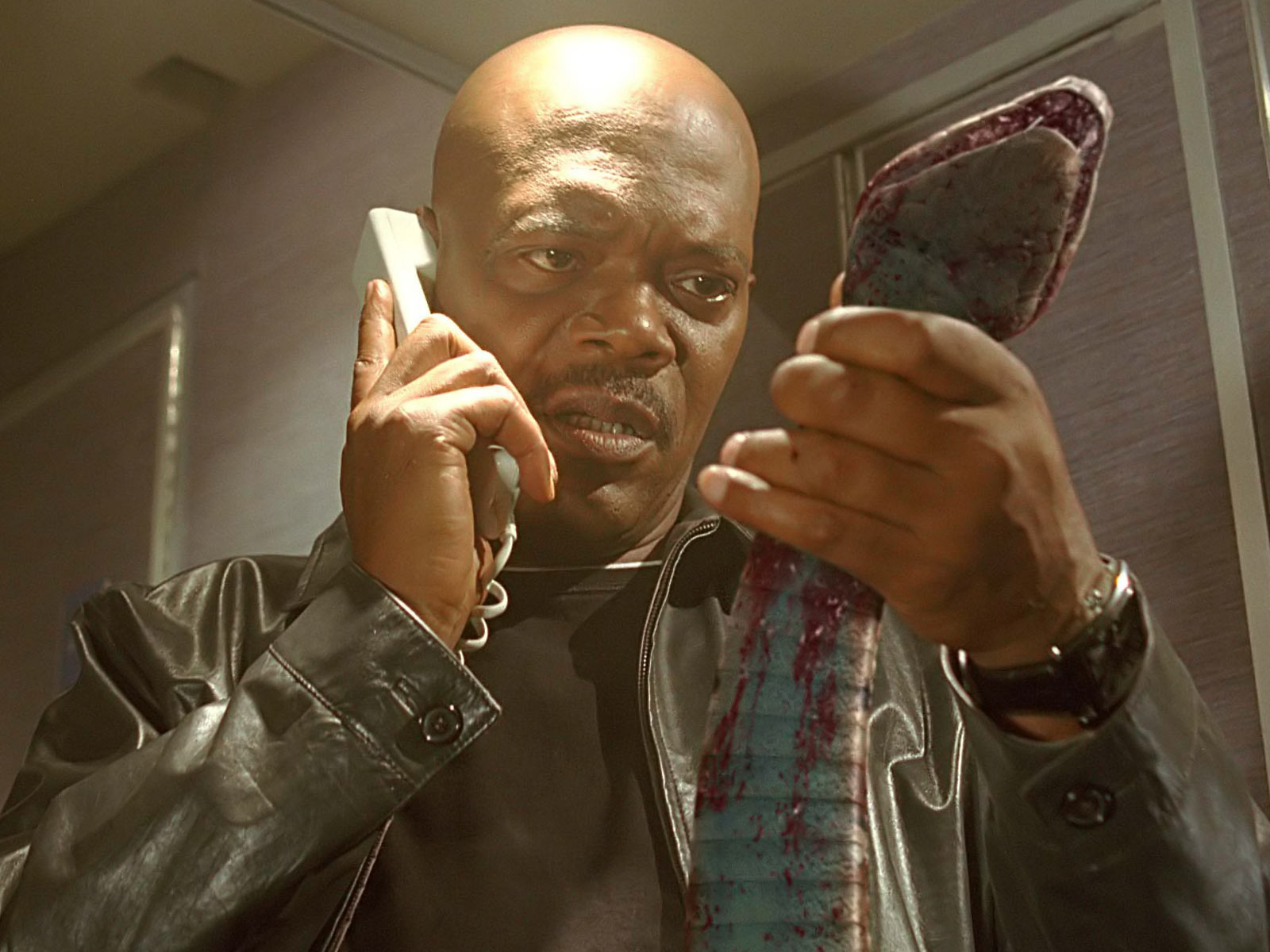 States on a (Data) Plane
Jennifer Rexford
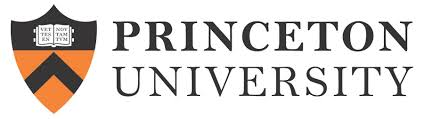 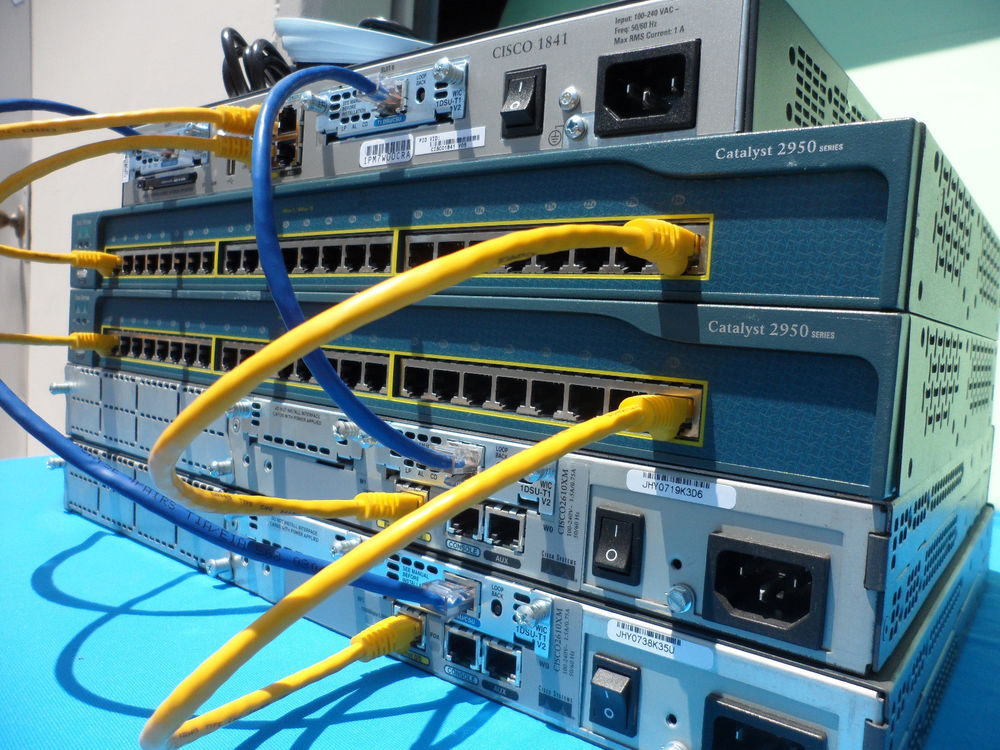 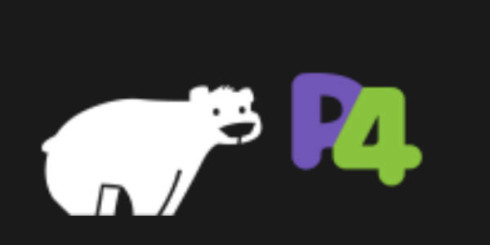 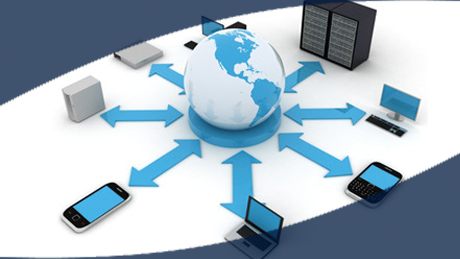 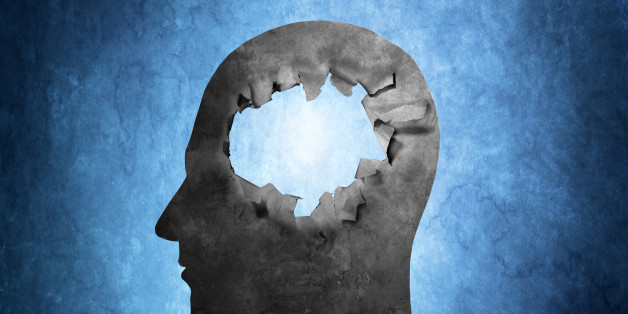 Traditional data planes are stateless
1
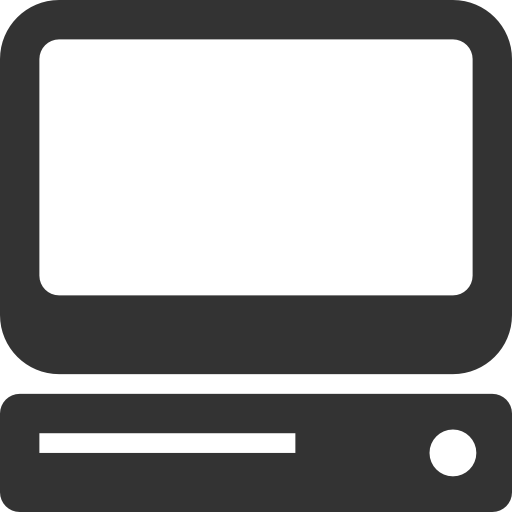 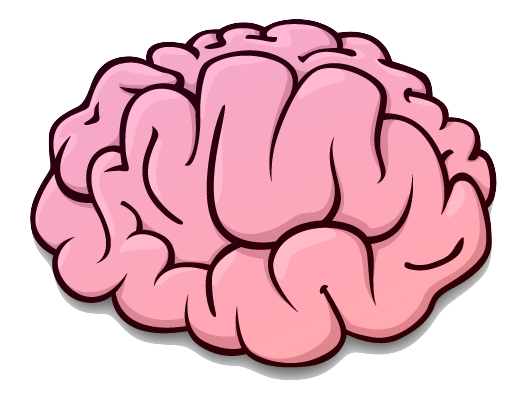 Software Defined Networks (SDN)
Program your network from a logically central point!
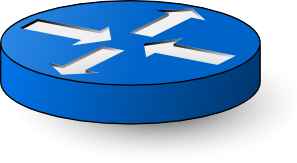 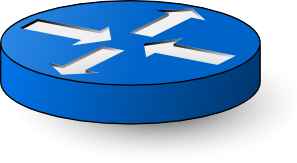 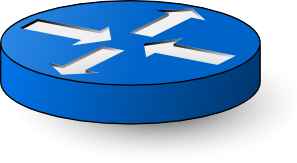 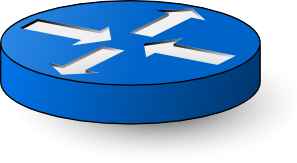 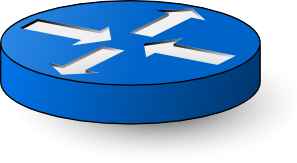 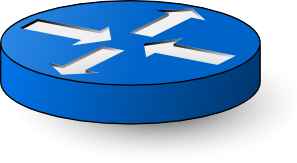 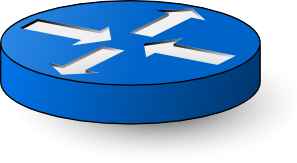 2
[Speaker Notes: SDN is a new network architecture that allows networks to be programmed from a logically central point called a controller. The operator writes a program on top of the controller to decide, given the global view of the network, what the network behavior should be and how packets should be forwarded. The controller then communicates to each individual switch how it should forward packets to realize the desired behavior specified by the program.]
dstip = 10.0.0.2
dstip = 10.0.0.1
1
2
outport ← 1
drop
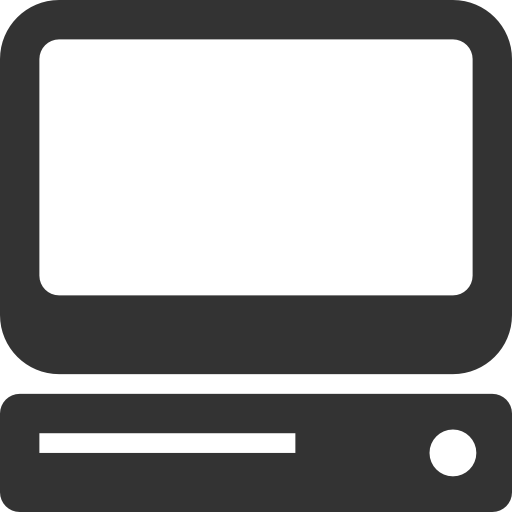 action
…
…
…
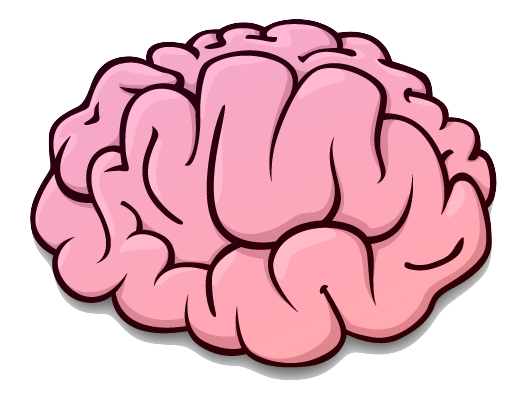 match
Prio
OpenFlow Rule Tables
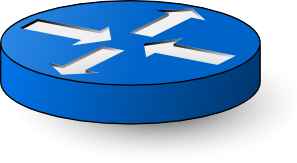 3
Two-Tiered Programming Model
Stateless data-plane rules
Process each packet independently
State updates are limited to traffic counters
Stateful control-plane program
Store and update state in the controller application
Adapt by installing new rules in the switches
Forces packets to go to the controller… 
or greatly limits the set of applications
4
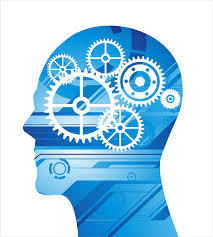 Emerging switches have stateful data planes
5
Local State on Data Plane
Key
Value
H2
5
99
H1
…
…
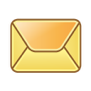 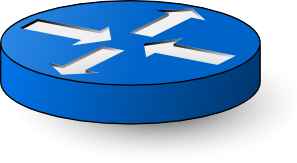 6
[Speaker Notes: Local state can be a set of register, an array that can be indexed. 
For the sake of example, we show state here as a key-value store, where the key can come from packet header fields.]
Local State on Data Plane
Key
Value
H2
5
H1
100
…
…
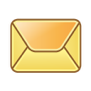 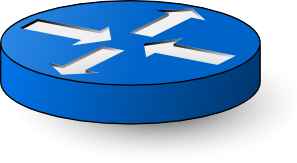 7
[Speaker Notes: The packet comes in and can affect the local state in certain ways]
value = 100
drop
match
action
…
…
Local State on Data Plane
Key
Value
H2
5
H1
100
…
…
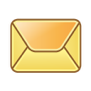 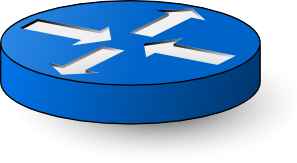 8
[Speaker Notes: The local state can affect how packet is processed in certain ways]
Local State on Data Plane
Programmatic control over local state
P4, POF, OpenState, Open vSwitch
Plus other important features
Programmable packet parsing
Simple arithmetic and boolean operations
Traffic statistics (delays, queue lengths, etc.)
Simple stateful network functions can be offloaded to the data plane!
9
[Speaker Notes: Local state has been there, in a limited and customized way though.
Proposals for switch interfaces that expose programatic control over this local state, basically, the controller can define how state affects packet and how packet affects state
Subsume a variety of functionality that normally relegated to middleboxes
too low-level for the operator of a big network
Imagine a network operator that has to think about all these small pieces of local state on the switches across the network and use them to implement a stateful network function efficiently.
difficult to manage stateful distributed systems correctly and efficiently]
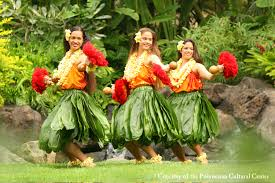 HULA
Hop-by-Hop Utilization-aware Load-balancing Architecture
Naga Katta, Mukesh Hira, Changhoon Kim, Anirudh Sivaraman, and Jennifer Rexford
http://conferences.sigcomm.org/sosr/2016/papers/sosr_paper67.pdf
10
HULA Multipath Load Balancing
S2
ToR 10
S3
Data
S1
ToR 1
S4
Load balancing entirely in the data plane
Collect real-time, path-level performance statistics 
Group packets into “flowlets” based on time & headers
Direct each new flowlet over the current best path
11
Path Performance Statistics
Best-hop table
0
Dest ToR
1
Probe
…
Probe
S3
S1
Data
Data
S4
Using the best-hop table
Update the best next-hop upon new probes
Assign a new flowlet to the best next-hop
12
Flowlet Routing
Flowlet table
0
h(flowid)
1
…
S3
S1
Data
Data
S4
Using the flowlet table
Update the next hop if enough time has elapsed
Update the timestamp to the current time
Forward the packet to the chosen next hop
13
Putting it all Together
data packet
0
Dest ToR
1
…
current best next-hop S3
Update next-hop (if enough time elapsed) and time
0
1
h(flowid)
…
chosen next-hop
14
Plenty of Other Applications
Stateful firewall
DNS tunnel detection
SYN flood detection
Elephant flow detection
DNS amplification attack detection
Sidejack detection
Heavy-hitter detection 
…
15
But, how to best write these stateful apps?
16
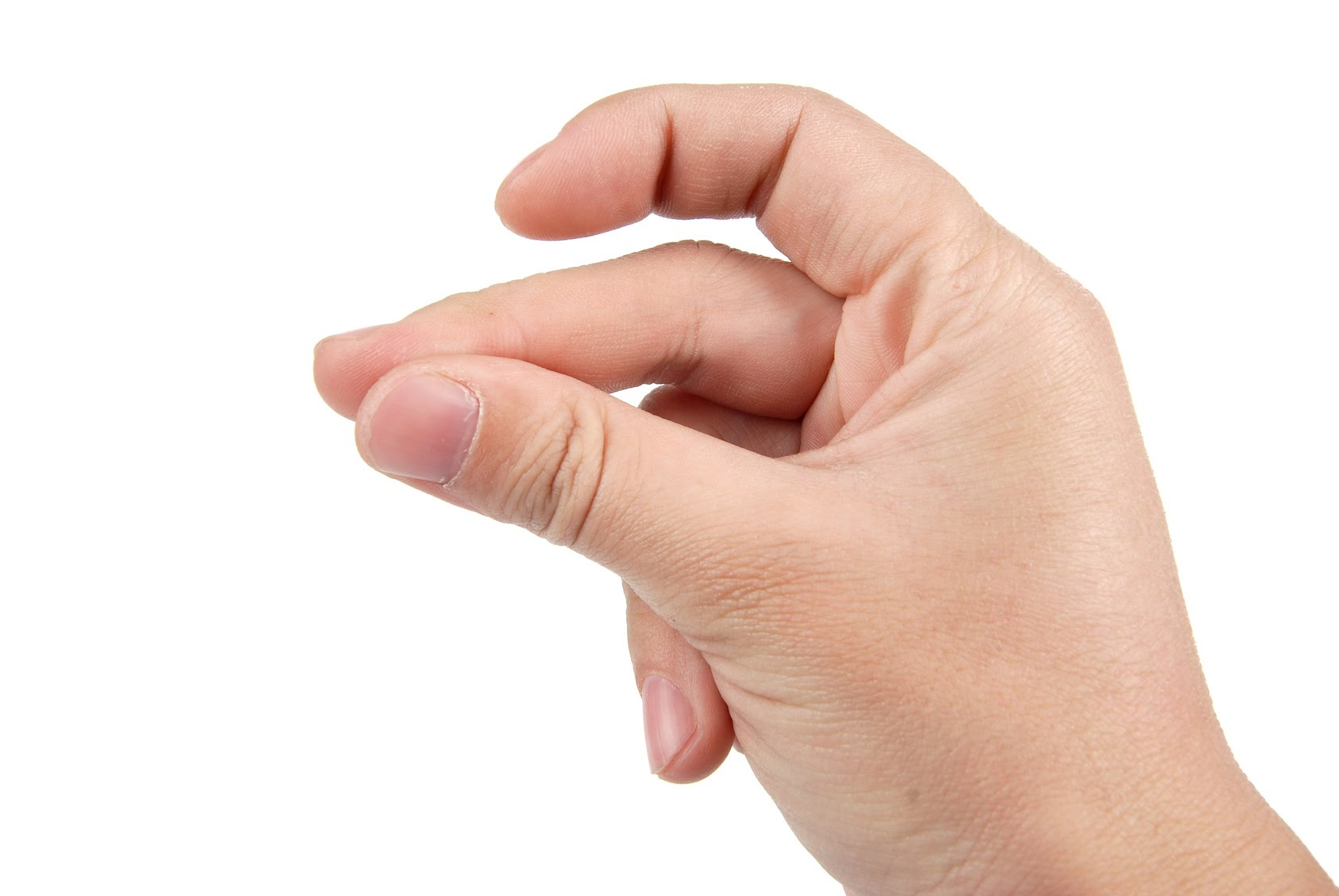 SNAP: Stateful Network-Wide Abstractions for Packet Processing
Mina Tahmasbi Arashloo, Yaron Koral, Michael Greenberg, Jennifer Rexford, and David Walker
http://www.cs.princeton.edu/~jrex/papers/snap16.pdf
17
Writing Stateful Network Apps is Hard
Low-level switch interface
Multiple stages of match-action processing
Registers/arrays for maintaining state
Multiple switches
Placing the state
Routing traffic through the state
Multiple applications
Combining forwarding, monitoring, etc.
18
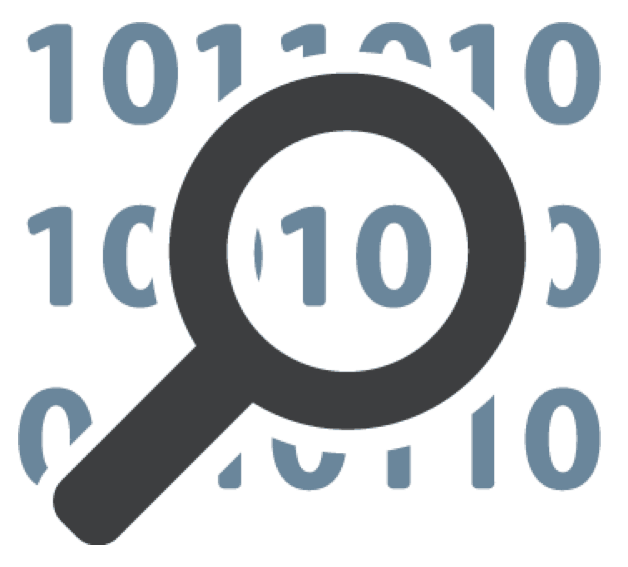 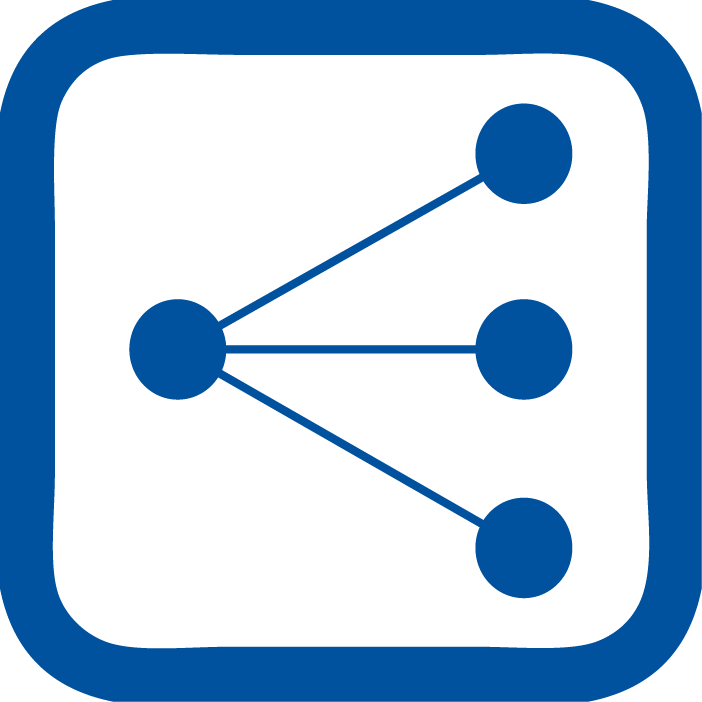 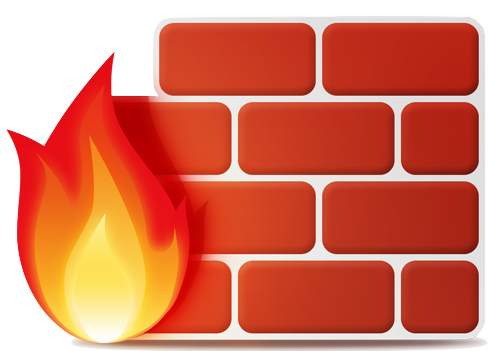 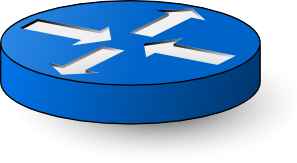 Snap Language
+
;
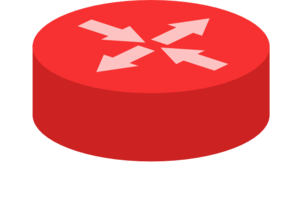 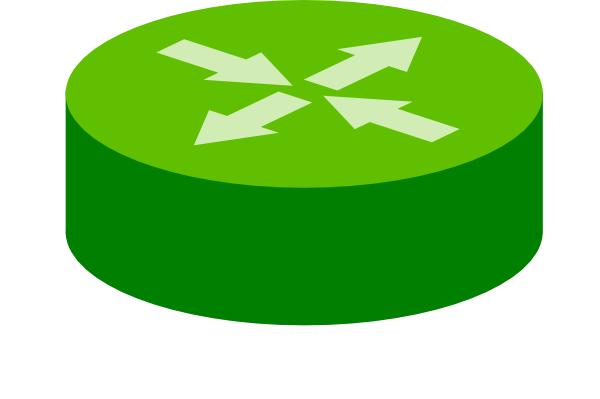 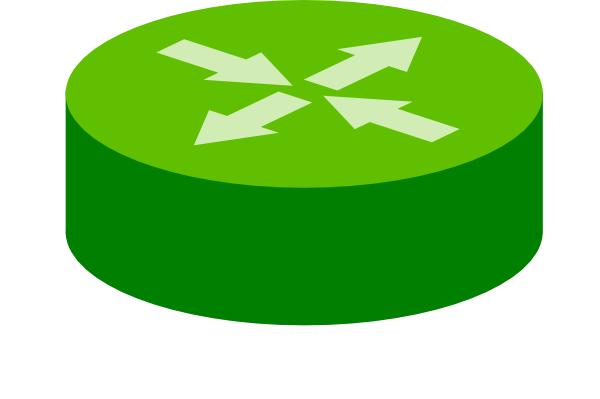 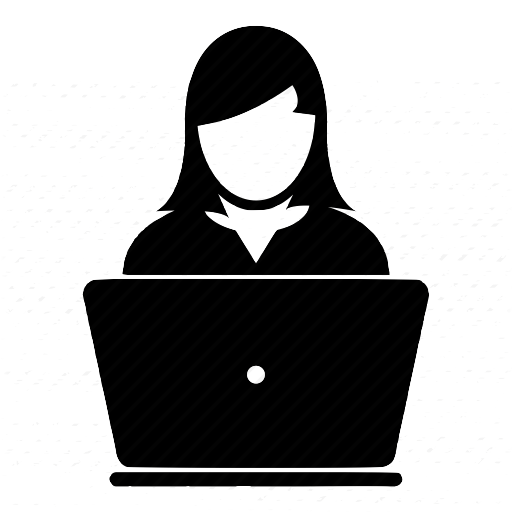 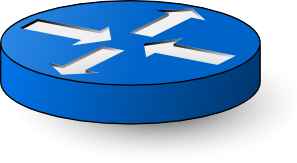 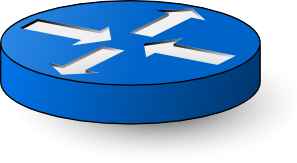 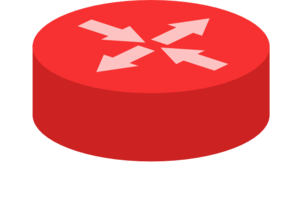 Hardware independent
One Big Stateful Switch (OBSS)
Composition
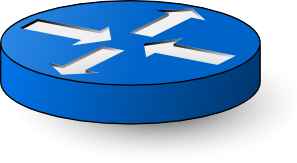 OBSS
19
[Speaker Notes: General abstraction of state, not dependent on how the underlying hardware implements it]
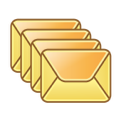 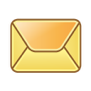 Stateless Packet Processing
input packet
set of packets
A function that specifies
How to process each packet on a one-big-switch
Based on its fields
E.g., NetKat
Function
20
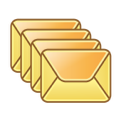 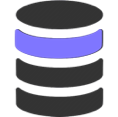 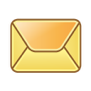 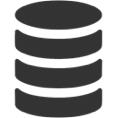 current state
updated state
Stateful Packet Processing
input packet
set of packets
SNAP
A function that specifies
How to process each packet on a one-big-switch
Based on its fields and the program state
Where state is an array indexed by header fields
Program
21
Example Snap App: DNS Reflection
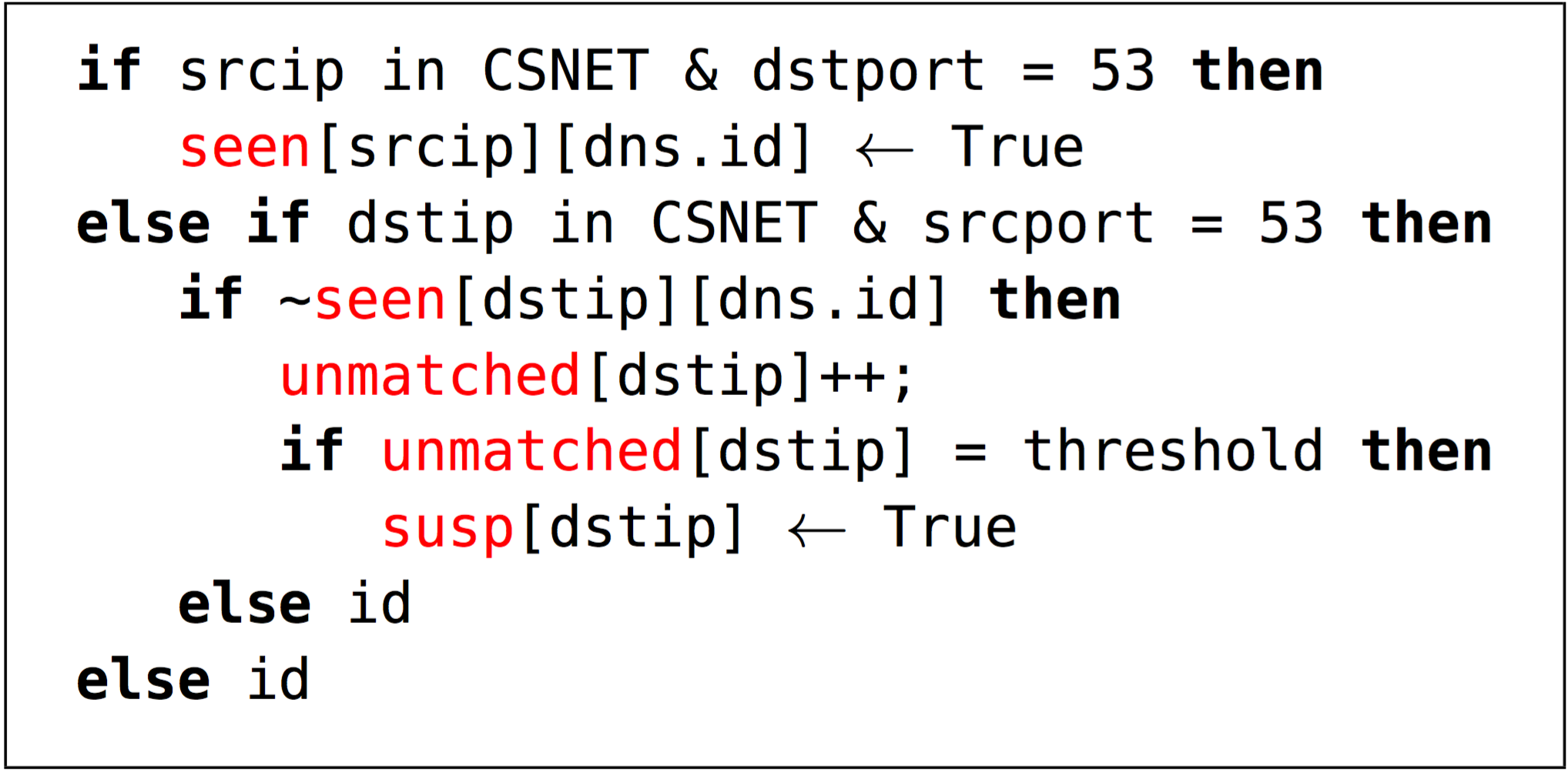 Seen: Keep track of DNS requests by client and DNS identifier
Unmatched: Count DNS responses that don’t match prior requests
Susp: Suspected victims receive many unmatched responses
22
Example Snap App: Stateless Forwarding
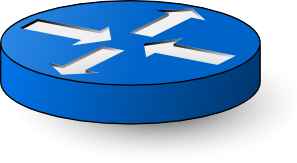 ISP1
CS
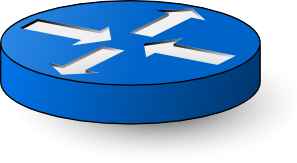 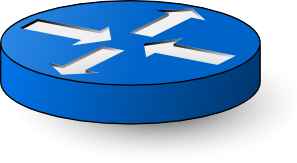 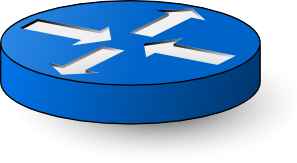 ISP2
EE
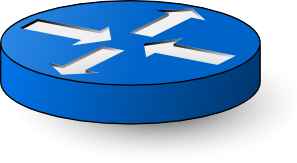 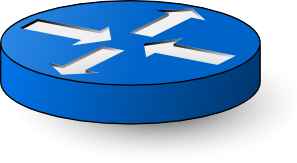 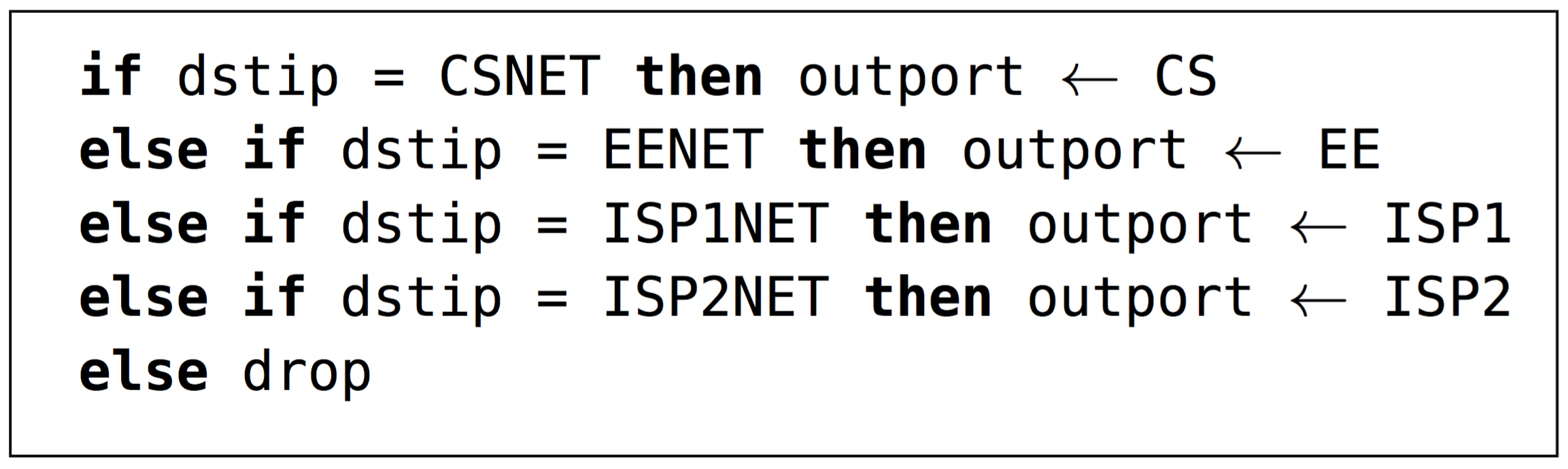 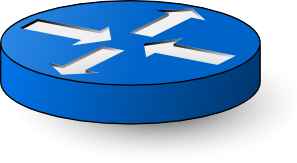 23
Composition
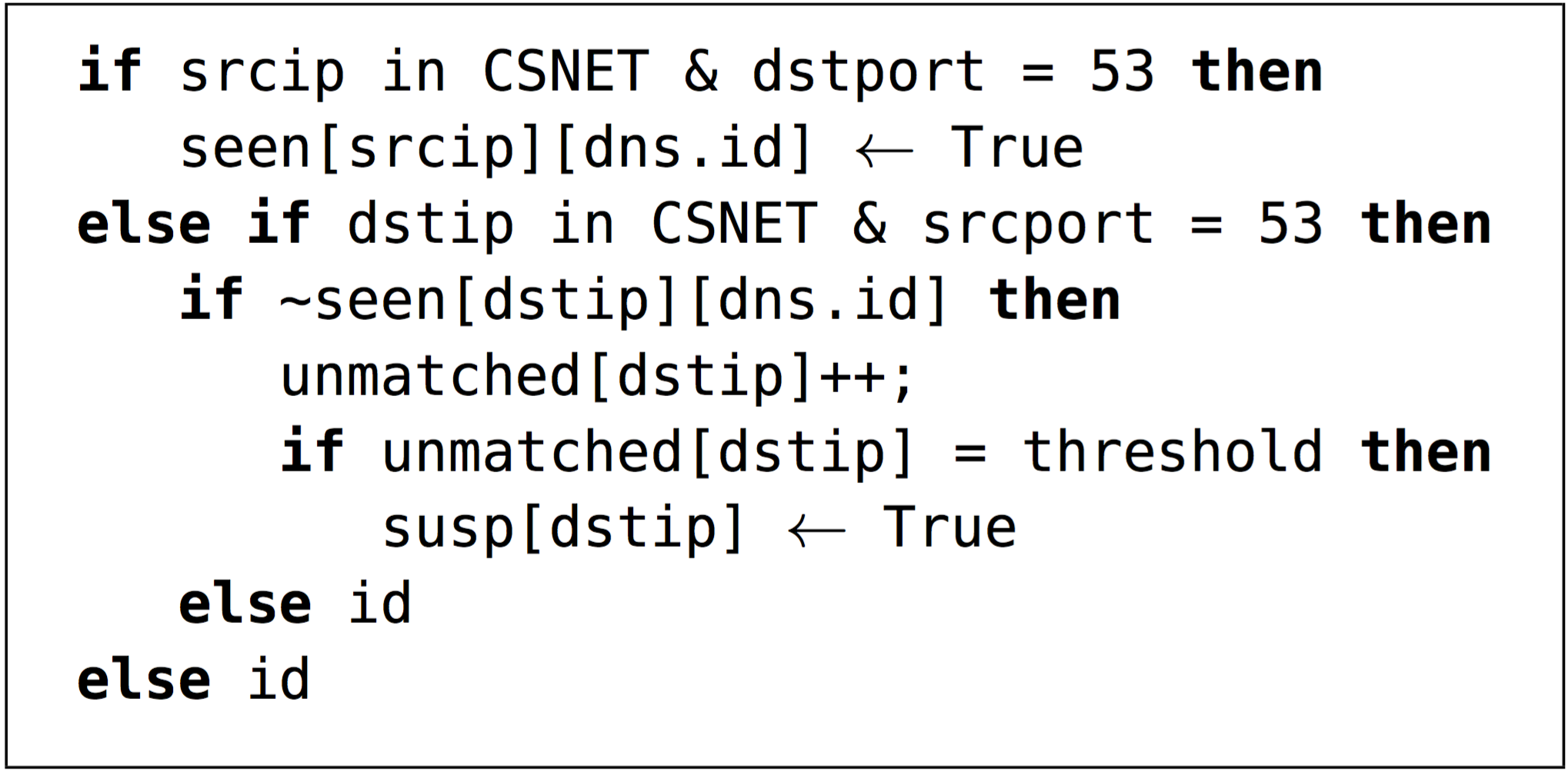 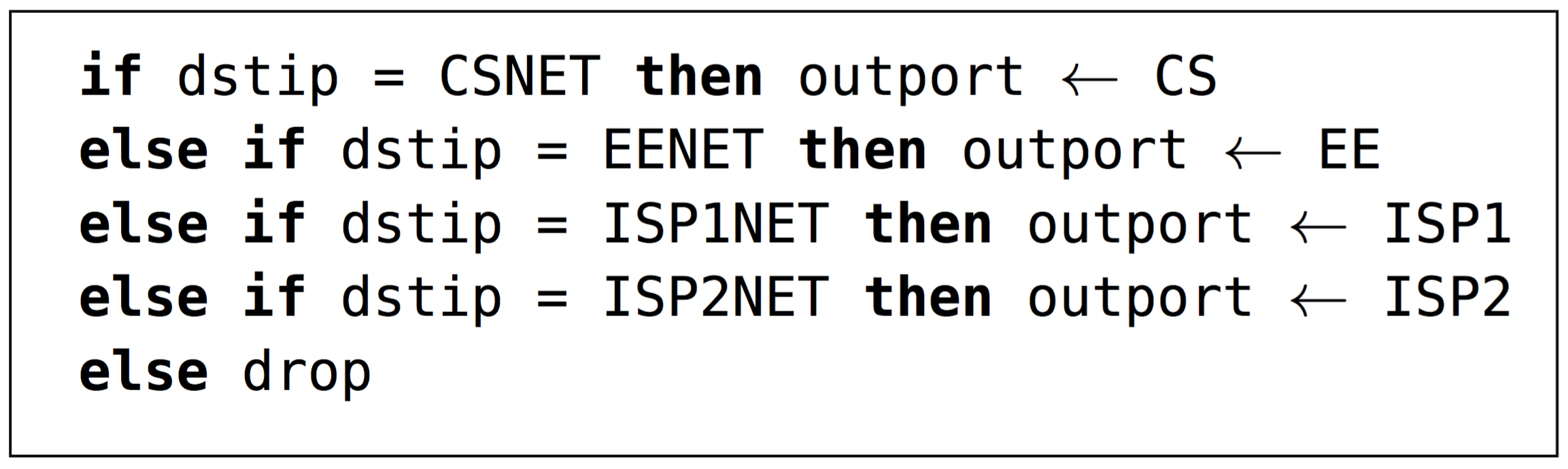 ;
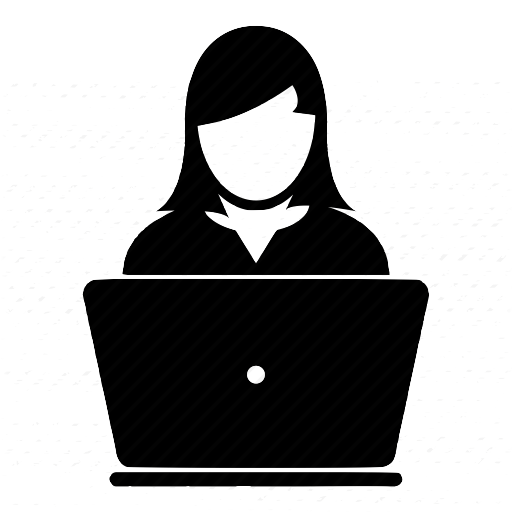 24
Snap Applications
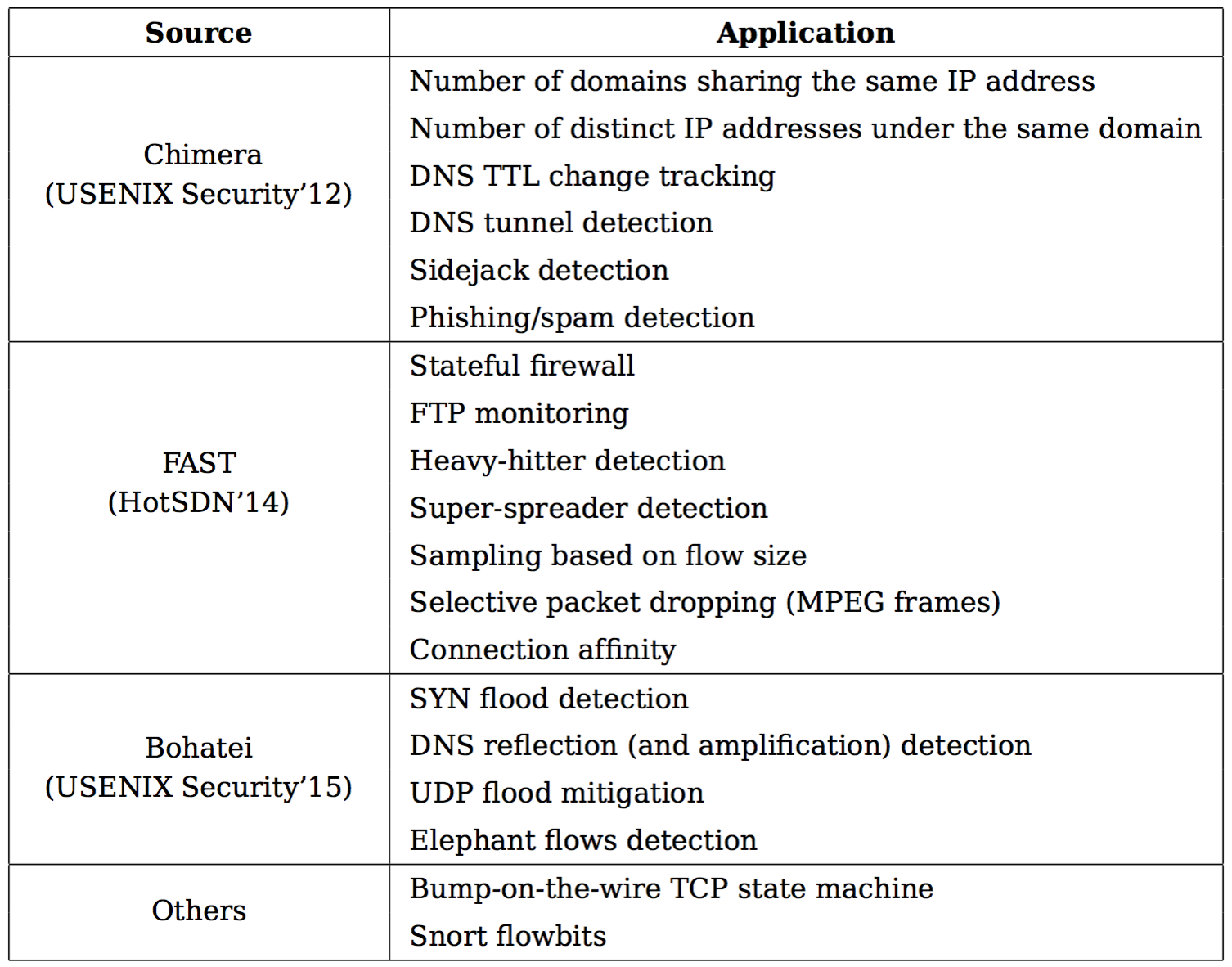 25
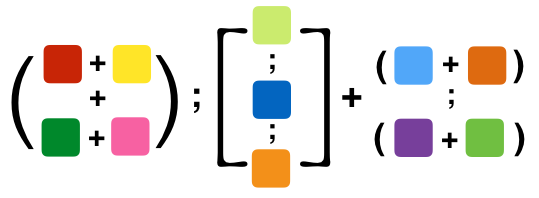 Snap Compiler
Composition of multiple apps
Snap Compiler
State placement and routing
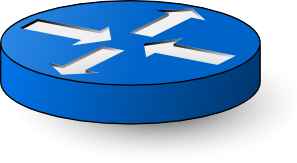 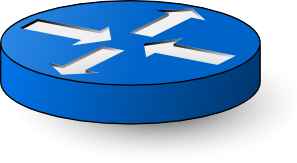 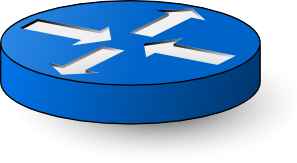 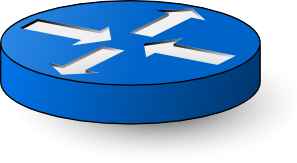 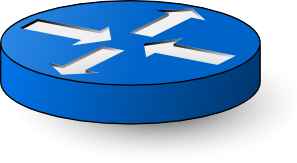 26
Snap Compiler
Identify State Dependencies
Translate to Intermediate Representation (xFDD)
Identify mapping from packets to state variables
Optimally distribute the xFDD
Generate rules per switch
27
Intermediate Representation: xFDDs
Canonical representation of a program
Composable
Easily partitioned
Simplify program analysis
Extended Forwarding Decision Diagrams (xFDDs)
Intermediate node:      test on header fields and state
Leaf: set of action sequences

Three kinds of tests
field = value
field1 = field2
state_var[e1] = e2
dstip = 10.0.0.1
srcip = dstip
s[srcip] = 2
{s[dstip] ← 2}
{drop}
29
[Speaker Notes: Specifies how incoming packets should be process just the same way as a snap program does.]
xFDD for DNS Reflection Detection
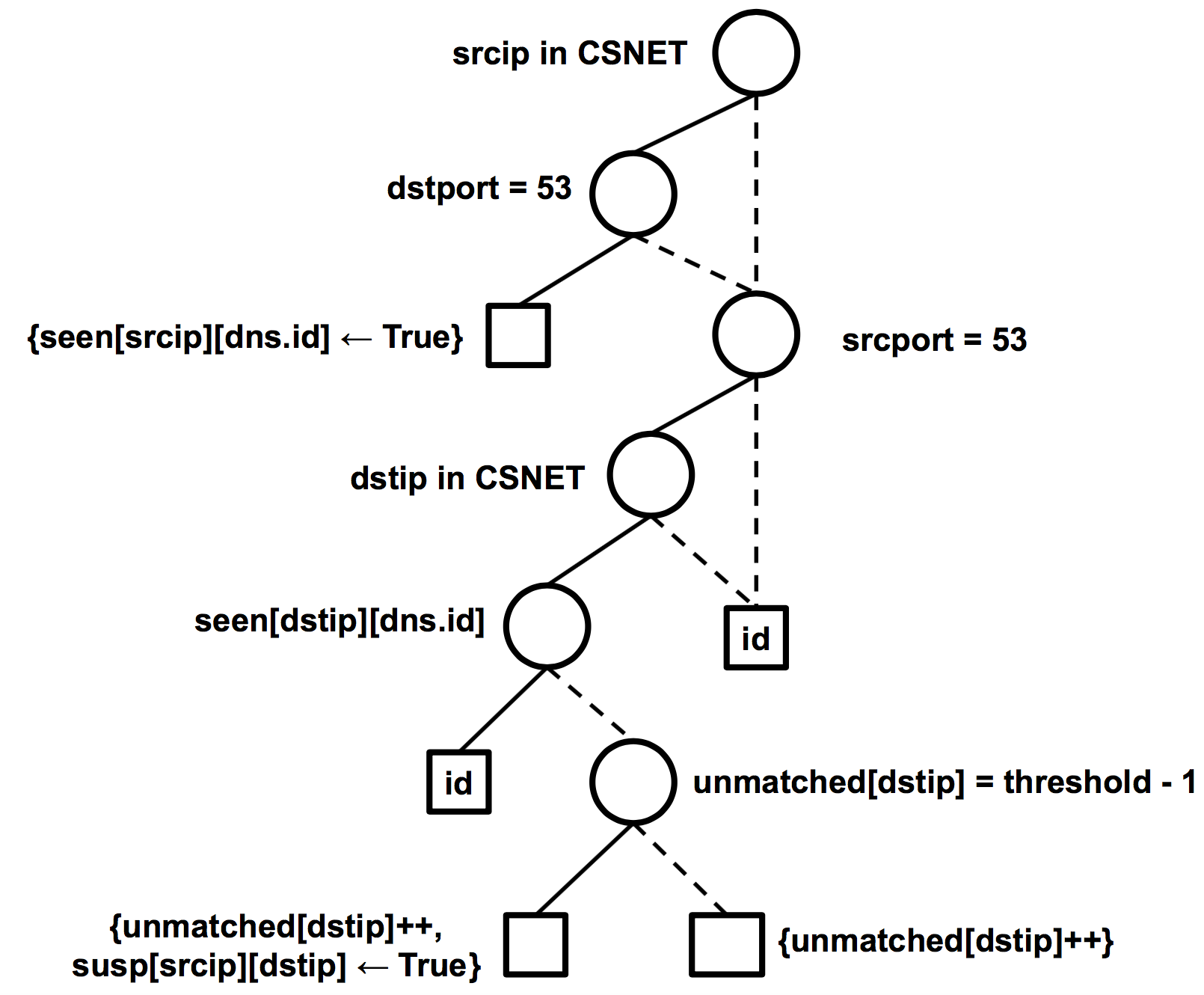 30
Dependency 
Graph
Packet-State
Mapping
Optimally Distribute the xFDD
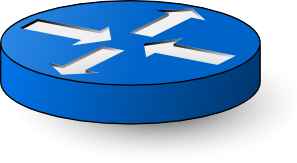 CS
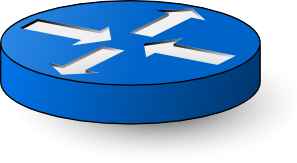 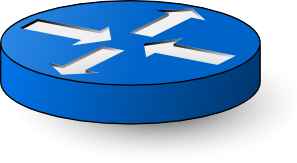 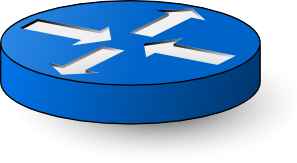 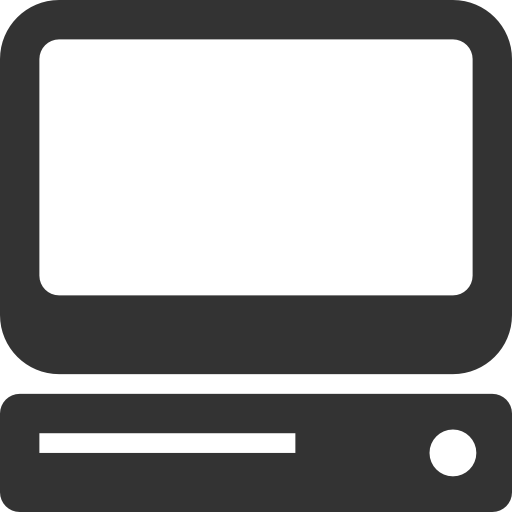 MILP
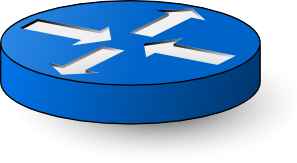 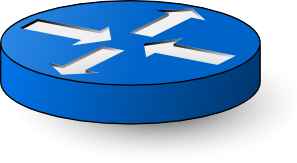 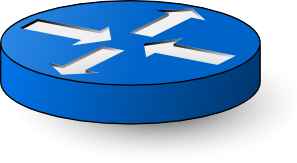 Output
State placement
Routing
Traffic 
Matrix
31
See SIGCOMM’16 paper for prototype, experiments, etc.
http://www.cs.princeton.edu/~jrex/papers/snap16.pdf
32
More Fun With State
Extending Snap
More operations, e.g., field ← state[index]
Sharding and replication of state
Faster compilation
Richer computational model
Limits on computation per packet
Different memory (array, hash table, key-value store) 
Hash collisions, delays in adding new keys, etc.
More stateful applications!
33
Conclusion
Emerging switches have stateful data planes
Can run simple network functions
… within and across switches!
Standard interfaces
E.g., P4 (p4.org)
Raises many new algorithmic challenges
New computational model
Compact data structures (e.g., sketches)
Working within hardware limitations
34